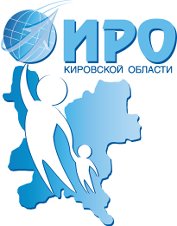 Анализ удовлетворенности курсовой подготовкой за первый квартал 2016 года
Анкета удовлетворенности курсовой подготовкой в ИРО Кировской области 
в 2015 году
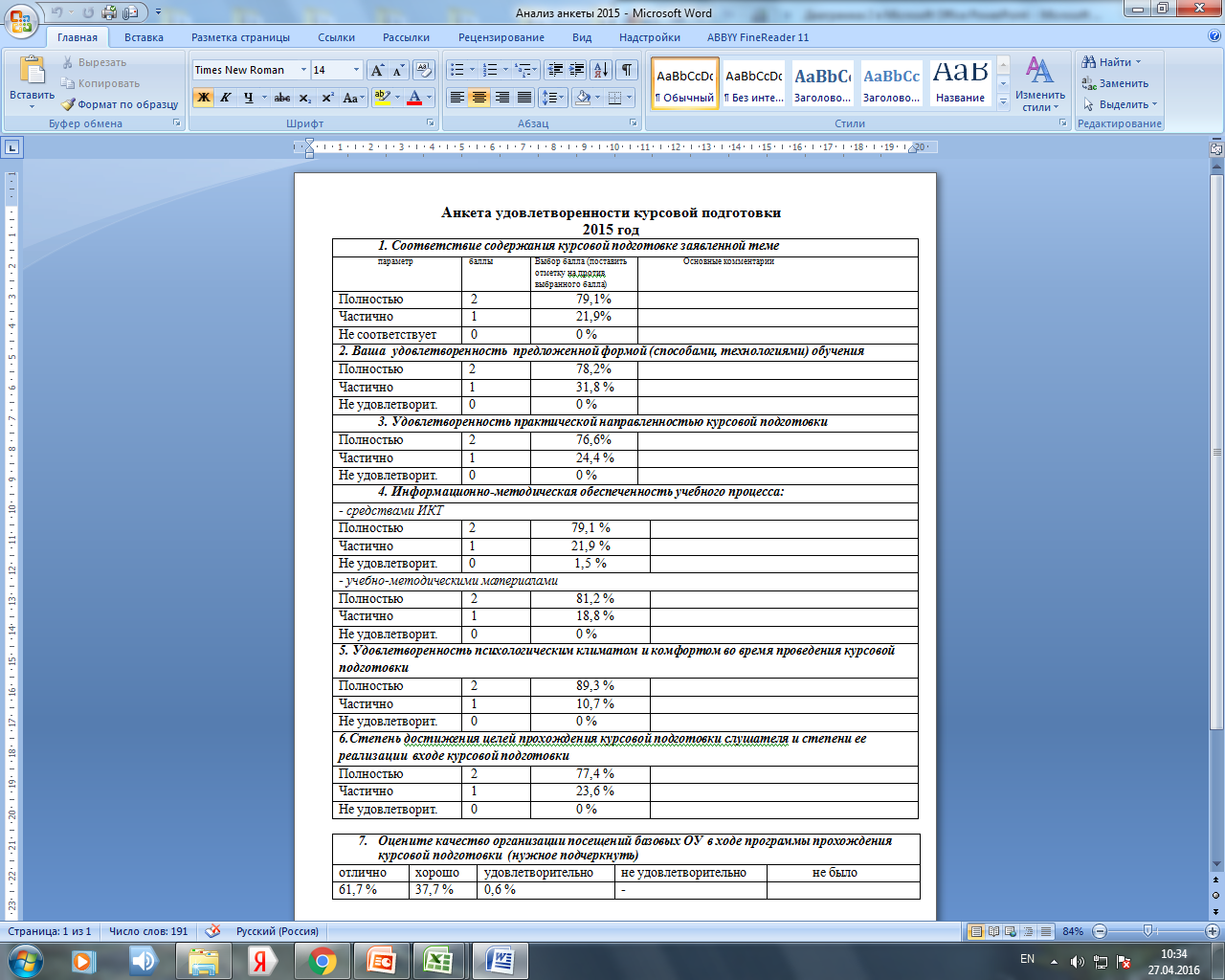 Анкета удовлетворенности курсовой подготовкой в ИРО Кировской области 
с 1 января 2016 года
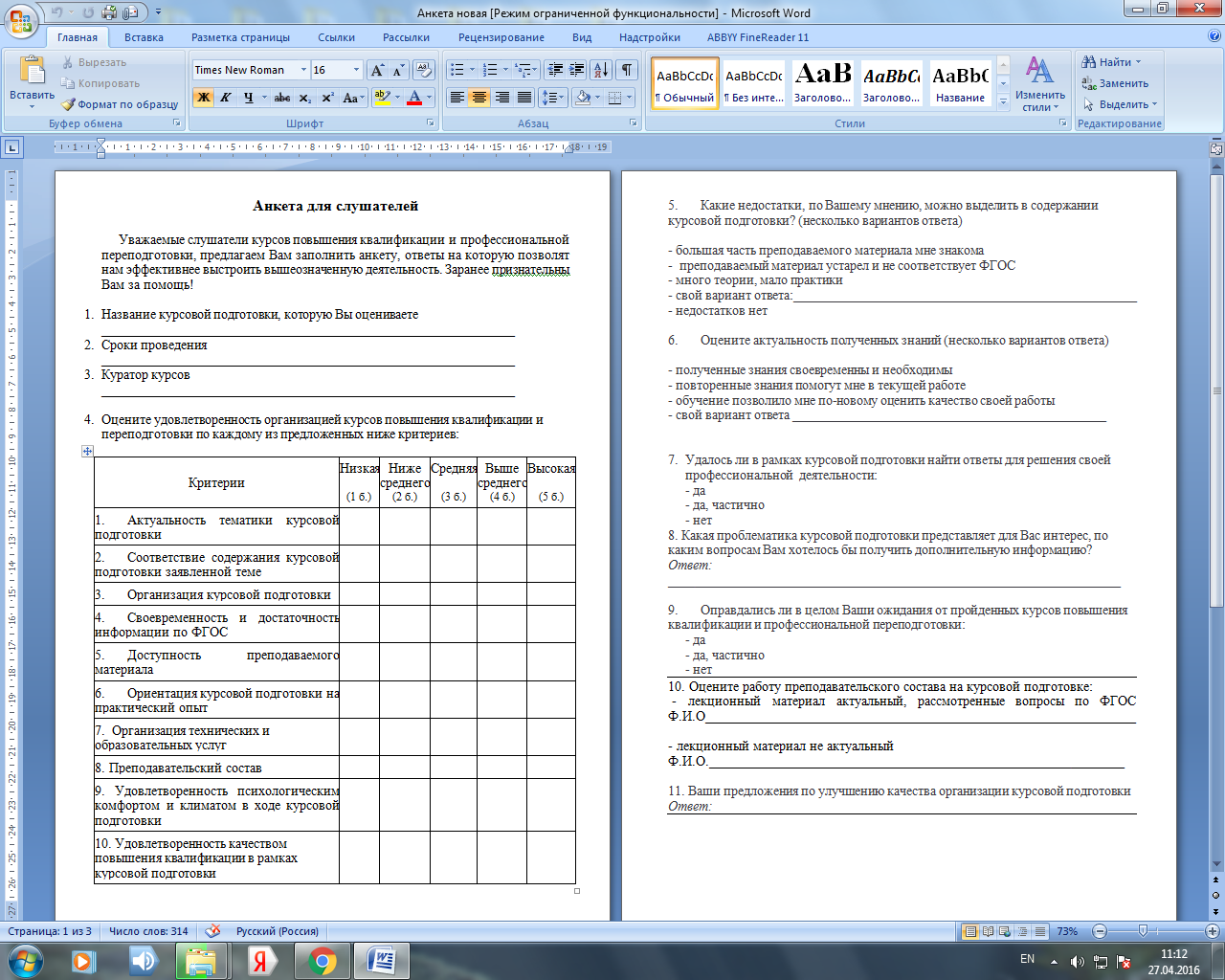 Актуальность тематики курсовой подготовки
Актуальность тематики курсовой подготовки
Соответствие содержания курсовой подготовки 
заявленной теме
Соответствие содержания курсовой подготовки заявленной теме
Организация курсовой подготовки
Организация курсовой подготовки
Своевременность и достаточность 
информации по ФГОС
Своевременность и достаточность информации по ФГОС
Доступность преподаваемого  материала
Доступность преподаваемого  материала
Ориентация курсовой подготовки 
на практический опыт
Ориентация курсовой подготовки на практический опыт
Организация технических и образовательных услуг
Организация технических и образовательных услуг
Преподавательский состав
Преподавательский состав
Удовлетворенность психологическим комфортом и климатом в ходе курсовой подготовки
Удовлетворенность психологическим комфортом 
и климатом в ходе курсовой подготовки
Удовлетворенность качеством повышения квалификации в рамках курсовой подготовки
Удовлетворенность качеством повышения квалификации в рамках курсовой подготовки
Какие недостатки, по Вашему мнению, можно выделить в содержании курсовой подготовки? 
(несколько вариантов ответа)- ответы в процентах
Какие недостатки, по Вашему мнению, можно выделить в содержании курсовой подготовки? 
(несколько вариантов ответа)- ответы в процентах
Оцените актуальность полученных знаний 
(несколько вариантов ответа) – ответы в процентах
Оцените актуальность полученных знаний 
(несколько вариантов ответа) – ответы в процентах
Удалось ли в рамках курсовой подготовки найти ответы для решения своей профессиональной  деятельности
Удалось ли в рамках курсовой подготовки найти ответы для решения своей профессиональной  деятельности
Оправдались ли в целом Ваши ожидания от пройденных курсов повышения квалификации и профессиональной переподготовки
Оправдались ли в целом Ваши ожидания от пройденных курсов повышения квалификации и профессиональной переподготовки
Какая проблематика курсовой подготовки представляет для Вас интерес, по каким вопросам Вам хотелось бы получить дополнительную информацию?
Кафедра предметных областей 
Предметная область «Физическая культура» -  психология спорта; основы плавания, рукопашного боя, стрельбы, волейбола; лыжная подготовка… 
Предметная область «Химия» – решение задач повышенной  сложности по химии при подготовке к олимпиадам, к экзаменам; применение ИКТ на уроках химии…….
Предметная область «ИКТ» – вопросы программирования; фотошоп….
Предметная область «История и обществознание» – работа с детьми с ОВЗ на уроках истории; отдельные курсы по православной культуре… 
Предметная область «ИЗО и музыка» – вопросы детской психологии в контексте художественного творчества детей…..
Предметная область «Технология» – робототехника, нанотехнологии….
Предметная область «Математика» – внеурочная деятельность по математике; решение задач повышенного уровня сложности при подготовке к олимпиадам….
Предметная область «Физика» – приемы работы сложных задач по физике при подготовке к олимпиадам….
Предметная область «Русский язык и литература» – тема «Учебный диалог на уроках русского языка», развитие речи учеников….
Предметная область «Иностранные языки» – курсы для учителей французского, испанского языков…
Предметная область «Биология» – решение задач повышенной сложности по генетике; курсы по составлению программ и проведению олимпиад; специфика преподавания биологии в профтехобразовании…
Какая проблематика курсовой подготовки представляет для Вас интерес, по каким вопросам Вам хотелось бы получить дополнительную информацию?
Кафедра ПП и УОС - программы развития  ОО и УДО; нормативно-правовая деятельность УДО; здоровьесберегающая деятельность УДО; работа с одаренными детьми; побуждение школьников к чтению; психологические курсы по вопросу эмоционального выгорания педагогического работника; сексуальное воспитание школьников…

Кафедра Д и НОО - технология критического мышления; работа в ДОУ с разновозрастной группой; организация документооборота в ДОУ; курсы по хореографии…

Кафедра Т и ППО - психология студентов с ОВЗ; психологическое образование; научно-исследовательская деятельность студентов по отдельным учебным дисциплинам…

Кафедра С (К)О - работа с детьми с ОВЗ по отдельным школьным предметам; составление рабочих программ по школьным предметам  для детей с ОВЗ…

Центр ПК г. Вятские Поляны - работа с интерактивной доской; создание электронных учебников; работа с портфолио; мониторинг результатов освоения ФГОС…
Ваши предложения по улучшению качества организации 
курсовой подготовки
Кафедра предметных областей - добавить занятия по психологии; увеличить время на посещение открытых уроков; организация помощи в создание авторских программ и методик; обновить техническое оснащение кафедры; организация выставок работ слушателей на базе ИРО; организация практических консультация один раз в месяц; курсы для учителей французского, испанского языков; обновить компьютеры; сменить мебель…

Кафедра ПП и УОС - слушателям, которые относятся к административному звену организовать индивидуальный график учебы; увеличить количество времени на практическую работу в ходе проведения курсовой подготовки; организация мастер-классов  разделить курсовую подготовку для начинающих педагогов; сменить мебель в учебных аудиториях ….

Кафедра Д и НОО - увеличить количество времени на практику; увеличить курсовую подготовку до 108 часов; улучшить материальную базу кафедру, сменить технику…

Кафедра Т и ППО - увеличить время на практическую часть; увеличить количество посещений ОУ; обновить материальную базу кафедры…

Кафедра С (К)О - организация обучения с меньшим количеством курсантов в группе; организация в очной части практической работы по составлению характеристики для детей с ОВЗ; увеличить время на очный блок; разнообразить приемы работы с аудиторией…

Центр ПК г. Вятские Поляны - курсы по ИКТ по отдельным школьным предметам; увеличить количество посадочных мест; дифференцированный подход; увеличить время на практическую работу; улучшить качество работы  интернета…
СПАСИБО 
ЗА ВНИМАНИЕ